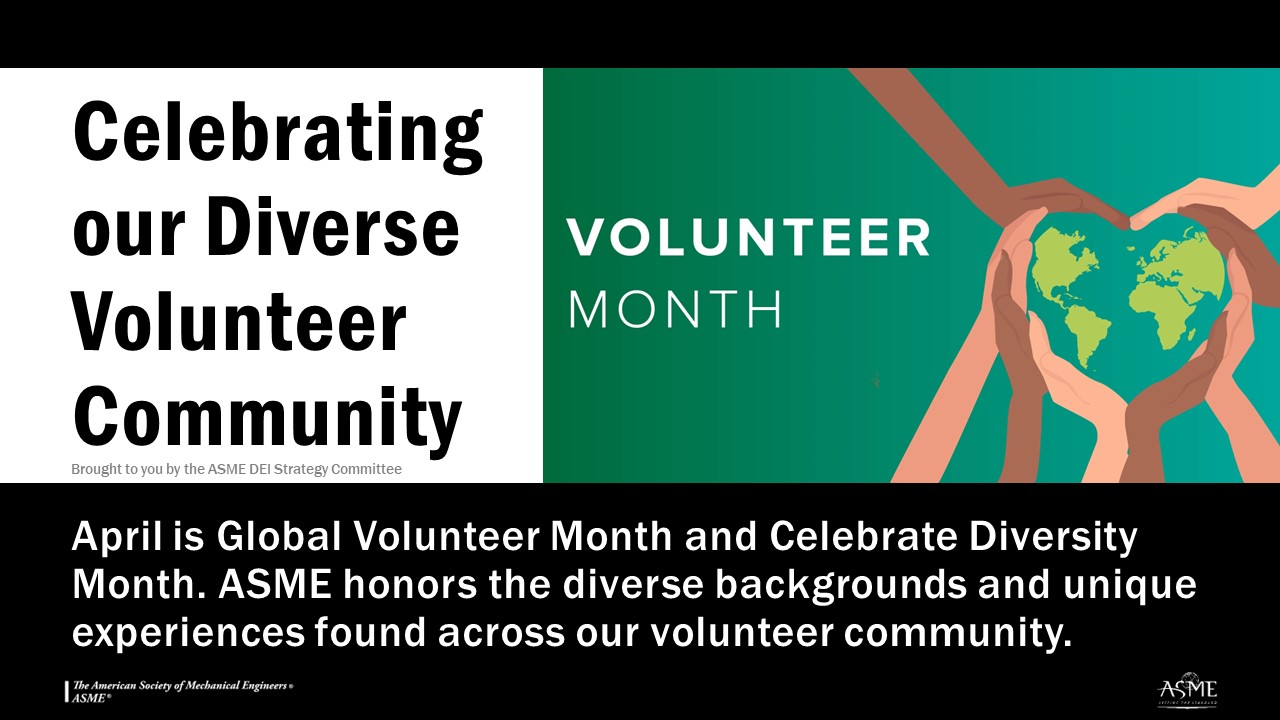 [Speaker Notes: During the month of April we celebrate two values that are critical ASME's success as an organization: Diversity and Volunteerism.

Global Volunteer Month in April offers us a time to recognize individuals who actively give back to and support their communities. ASME was founded by volunteers who wanted to make the world a safer place more than one hundred years ago and our volunteers continue that tradition with ASME today. 

The ASME volunteer community includes individuals from across the globe, with a broad spectrum of different backgrounds and experiences. What brings this group together is their passion for engineering, improving the world we live in, and paying it forward to the next generation. We know that diversity fosters innovation, and it is precisely the differences and distinct viewpoints found on diverse teams that make that true. ASME is stronger thanks to our diversity. This month provides us with an opportunity to broaden our worldviews and explore other cultures. Let’s all set aside some time this month devoted to learning about and honoring all the things that make us different. 

We want to take this opportunity to recognize all our volunteers for the contributions of time, energy, and expertise that they have made to ASME over the years. The passion and enthusiasm our volunteers bring to this organization is truly inspiring.]